Проведен обход врио УД на участке очистки вагонов ЖДЦ ЛПК
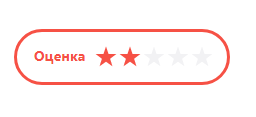 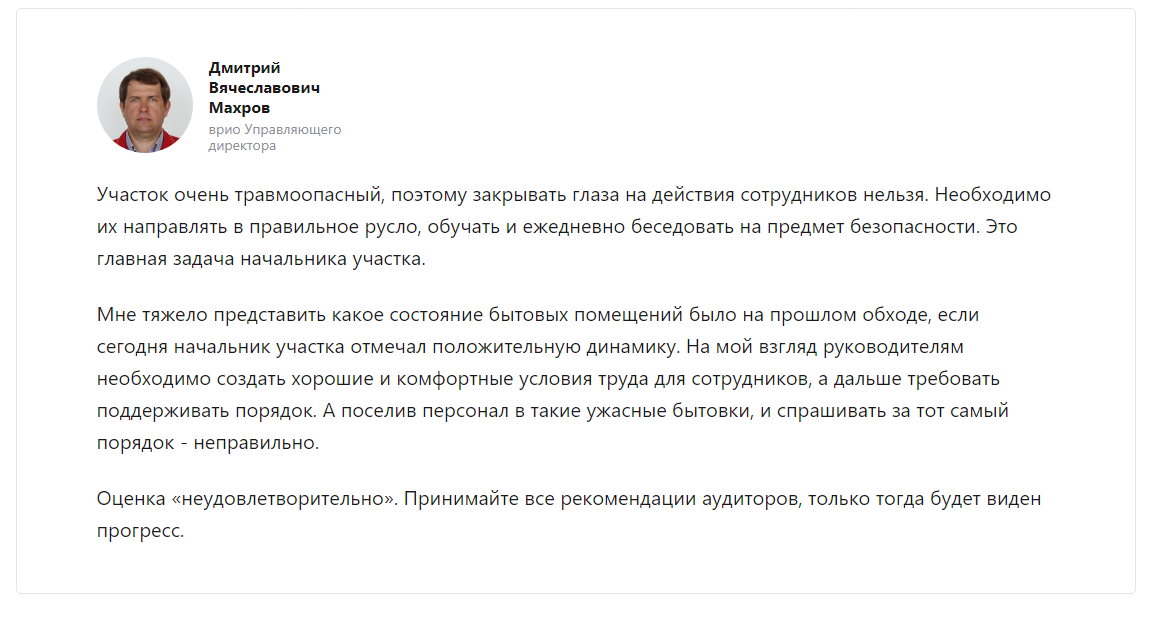 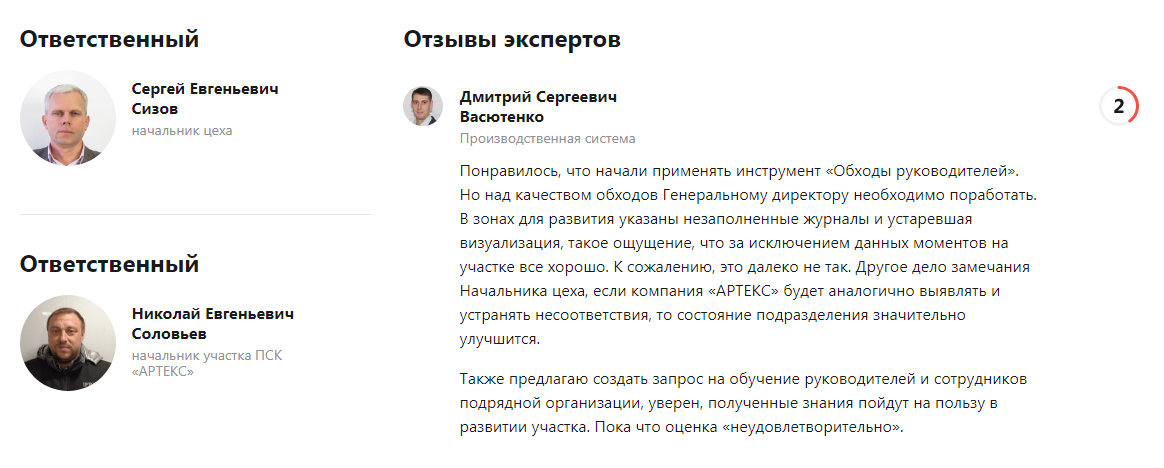 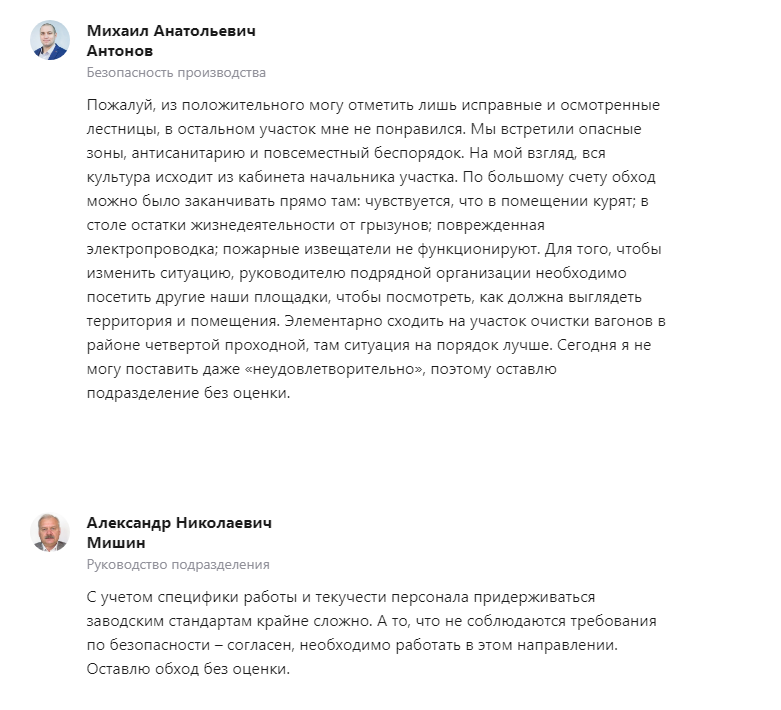 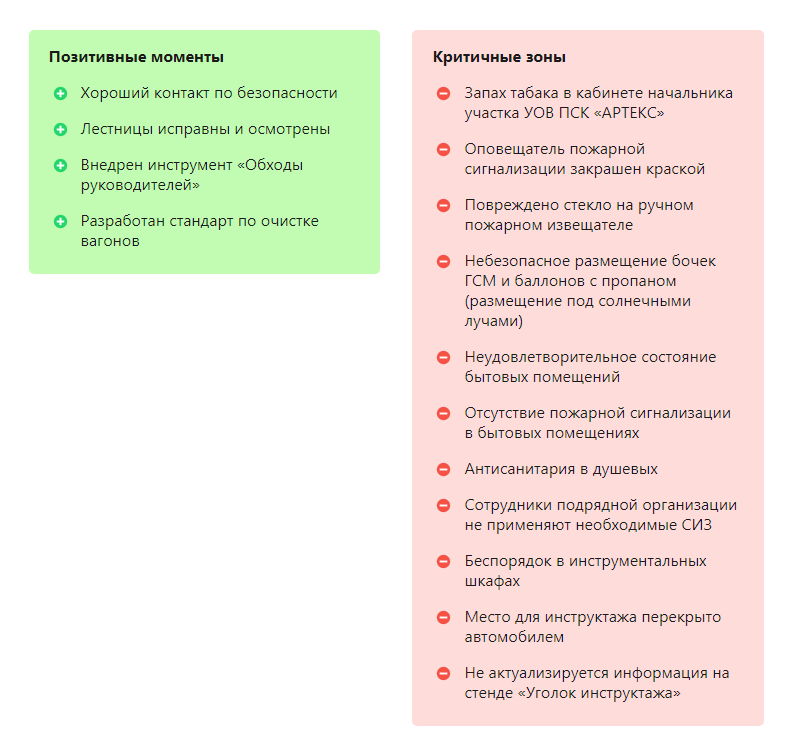 [Speaker Notes: .]